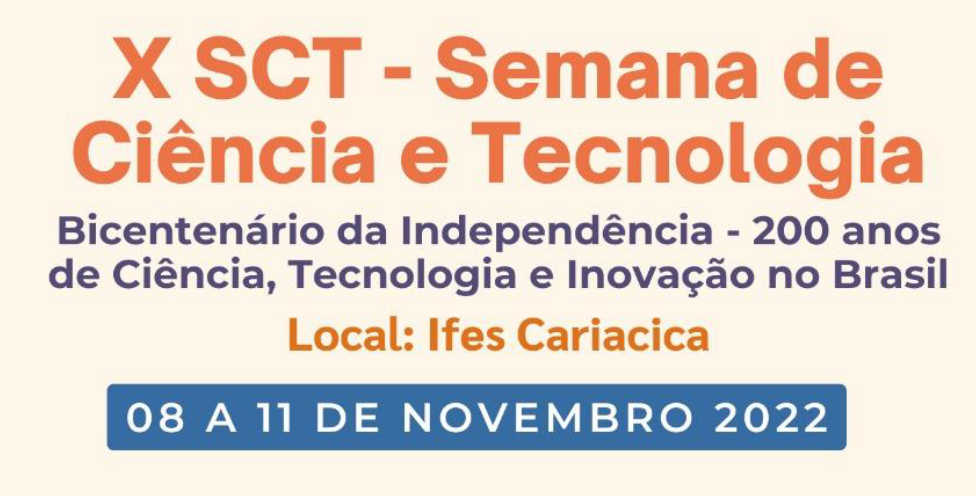 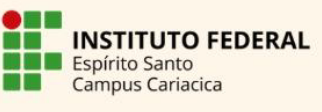 Jornada de Iniciação Científica
Título do Trabalho
Autores:
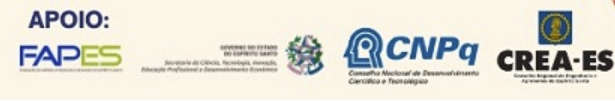 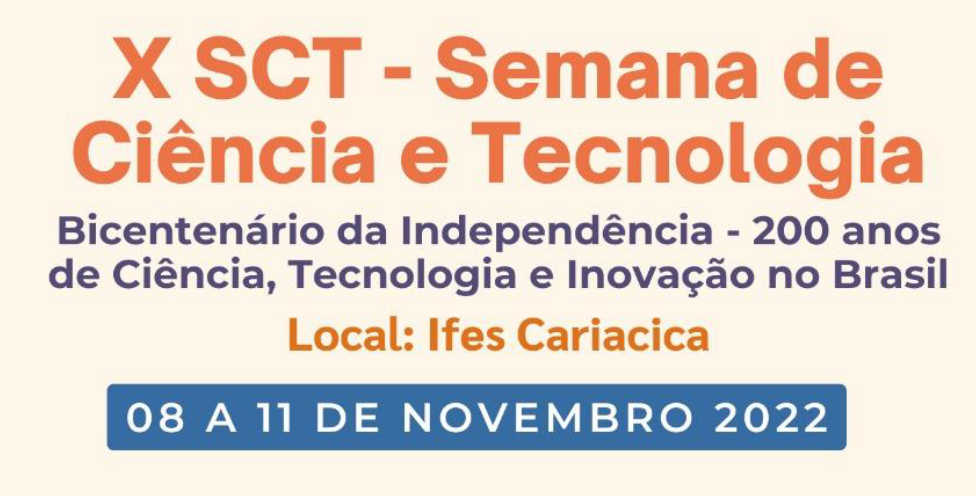 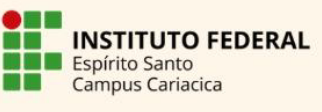 Jornada de Iniciação Científica
Introdução
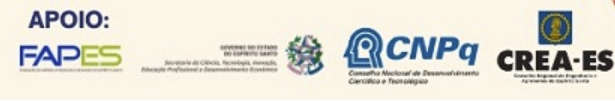 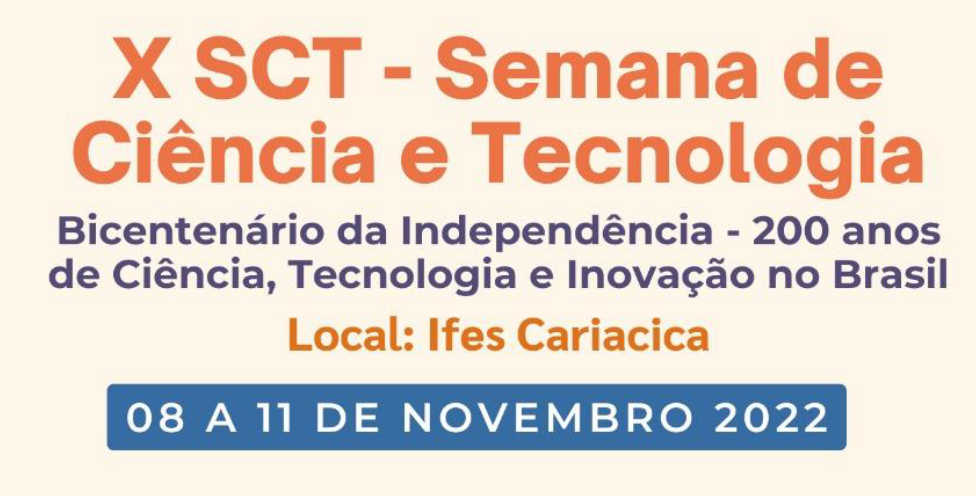 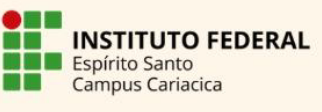 Jornada de Iniciação Científica
Referencial Teórico
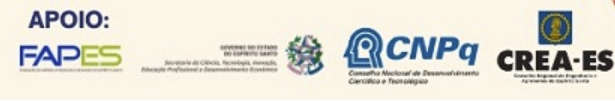 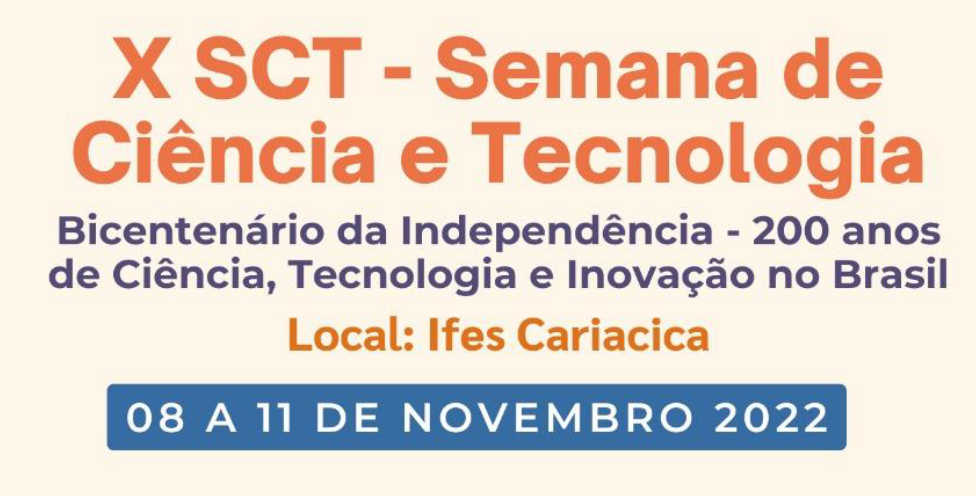 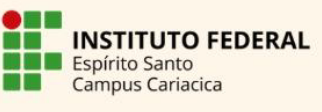 Jornada de Iniciação Científica
Métodos
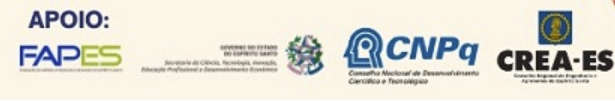